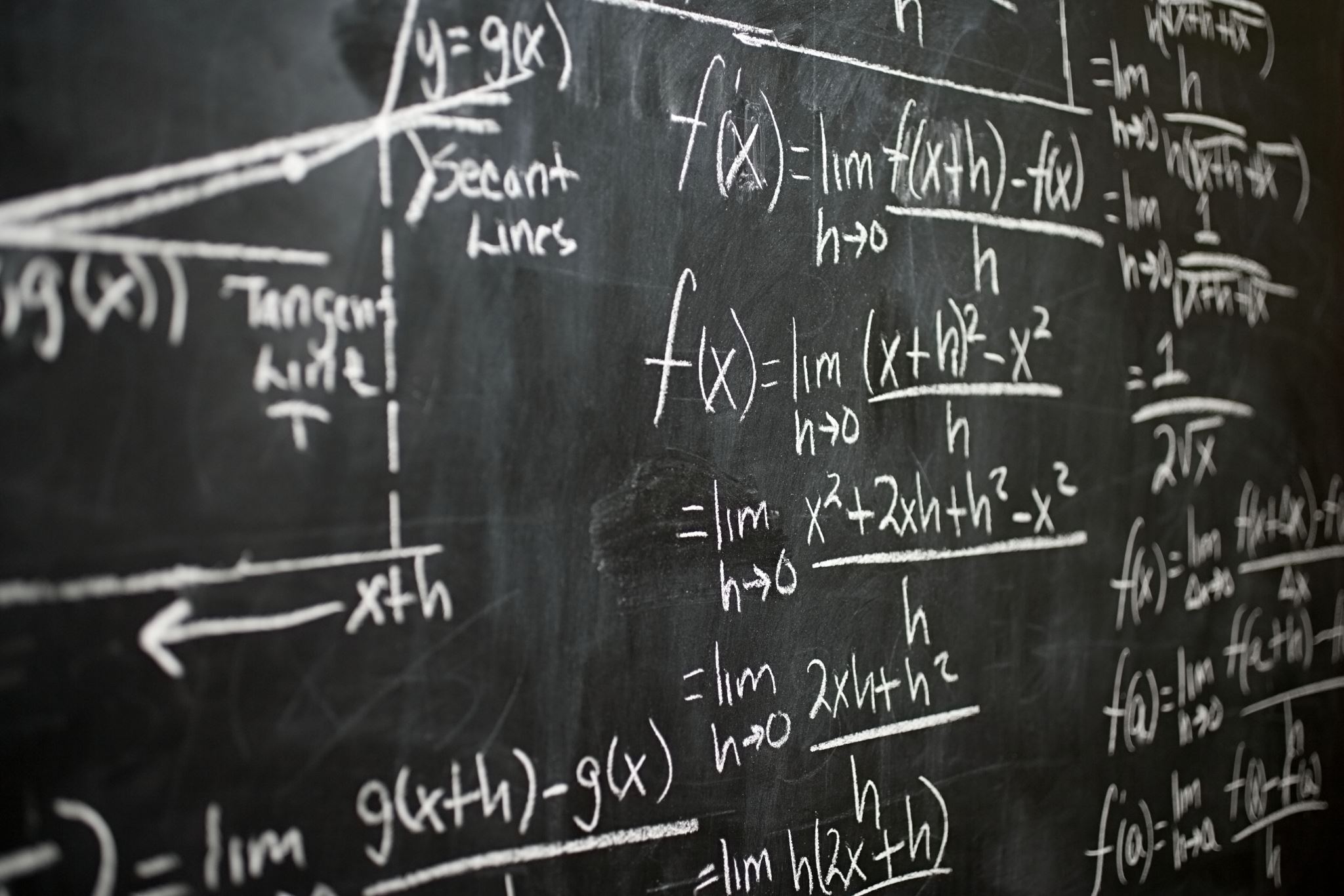 Pizarra números complejos
Números Complejos
Unidad imaginaria
Número Complejo
Parte imaginaria
Parte Real
Números
El plano complejo
El plano complejo
Conversión de grados a radianes
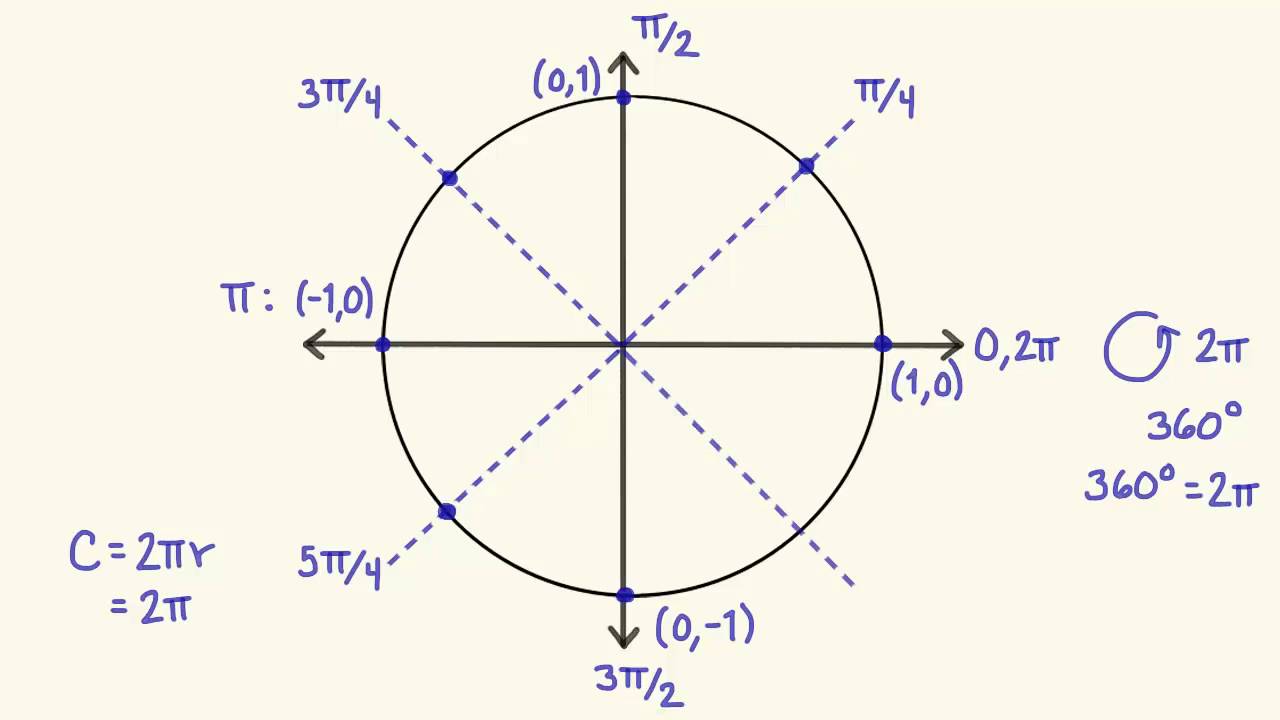 El plano complejo
El plano complejo
Suma
Resta
Multiplicación
División
-1
1
360  498
138